Ядерные силы
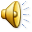 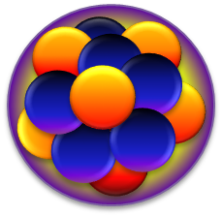 Цели обучения, которые достигаются на данном уроке (ссылка на учебную программу)
9.6.1.8 - описывать свойства ядерных сил;.
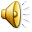 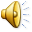 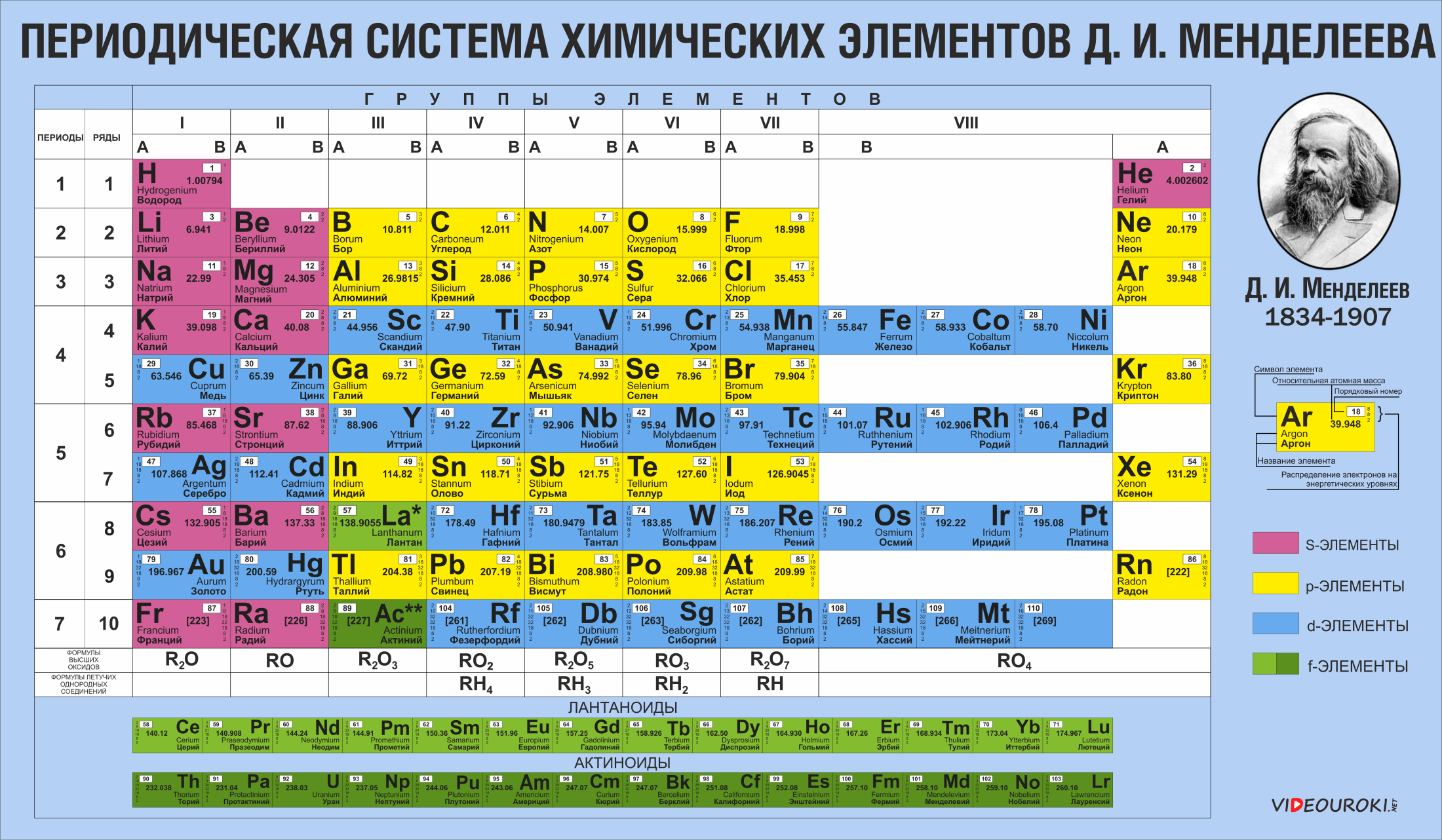 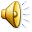 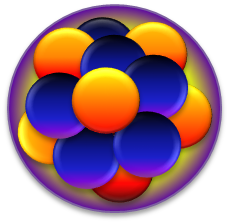 Физикалық диктант
Дополнить следующее предложение:
Количество _________________ в ядре определяет химический элемент, так как количество­­.................. может варьироваться. Различные элементы с ……………………………ядер называются изотопами элемента. Изотопы одного элемента имеют одинаковые свойства, но некоторые свойства  могут отличаться, поскольку их плотность незначительно отличается друг от друга. __________________ состоит из двух типов нуклонов. К ним относятся: электрический заряд ______________ нейтрон  и ______   заряженный протон. Число нуклонов в ядре называется _________________, а число протонов - _______________. Количество _________________ в ядре отличается от атома.
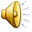 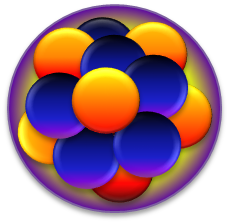 «Мозговой штурм»
. Вы знаете, что одноименный заряды отталкиваются.
Протоны атомного ядра заряжены положительно, поэтому они должны отталкиваться друг от друга. Почему ядро ​​не распадается?
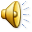 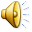 Ядерные силы — силы, удерживающие нуклоны в ядре.
Ядерные силы — самые мощные силы в природе.
Ядерные силы действуют только в пределах атомных ядер.
Сильное взаимодействие
Ядерные силы не являются центральными.
Ядерным силам свойственна зарядовая независимость.
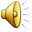 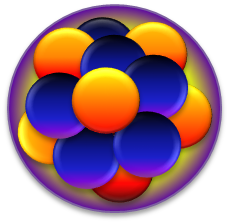 Если утверждение правильное, вставьте слово «+» Если утверждение ложное, вставьте «-».
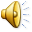 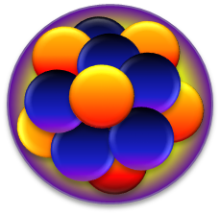 Рефлексия
- что я узнал
-что я не понял
-над чем надо работать
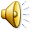